VocabularY!
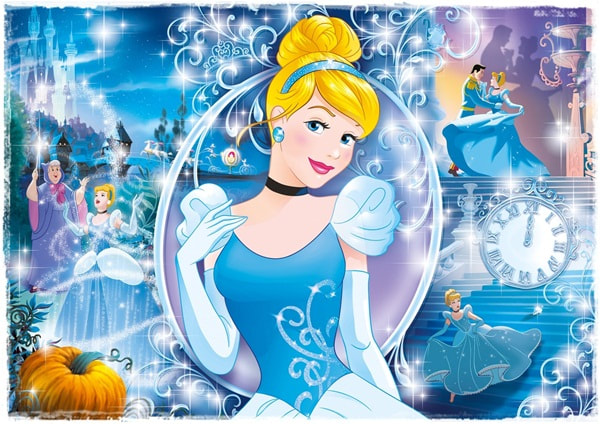 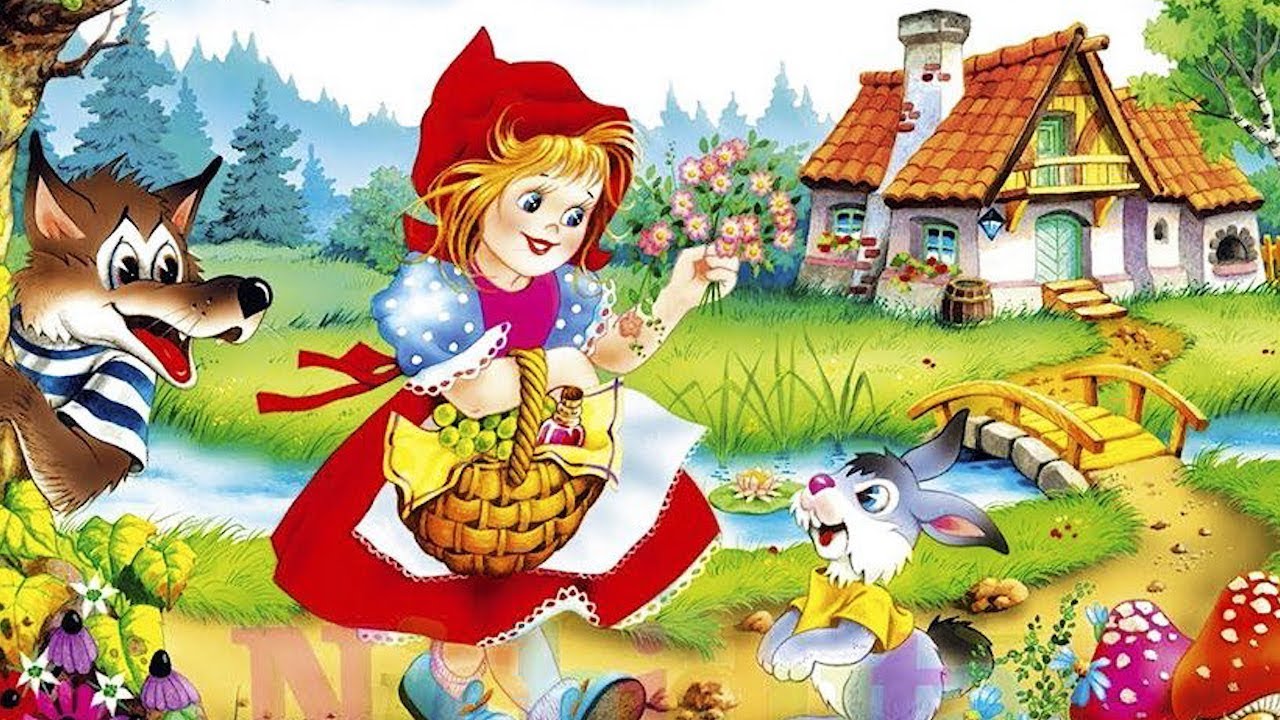 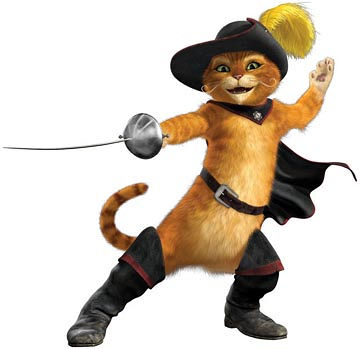 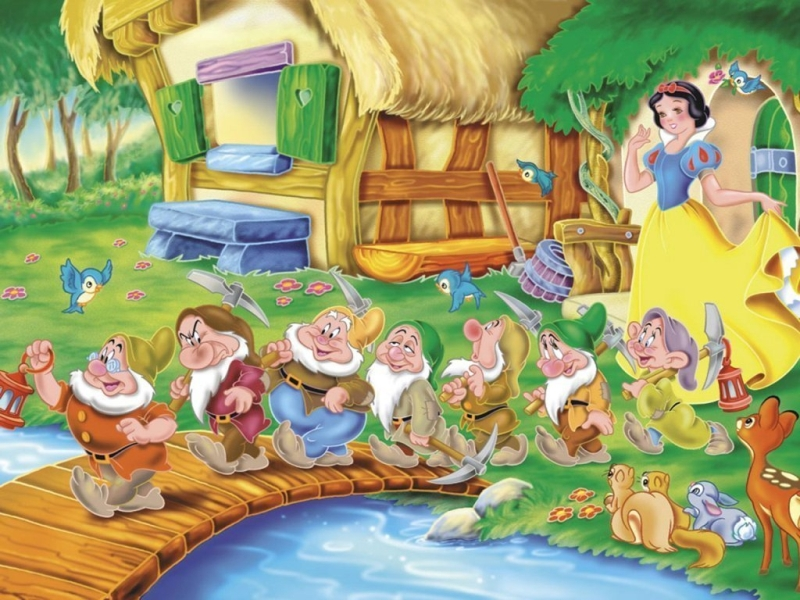 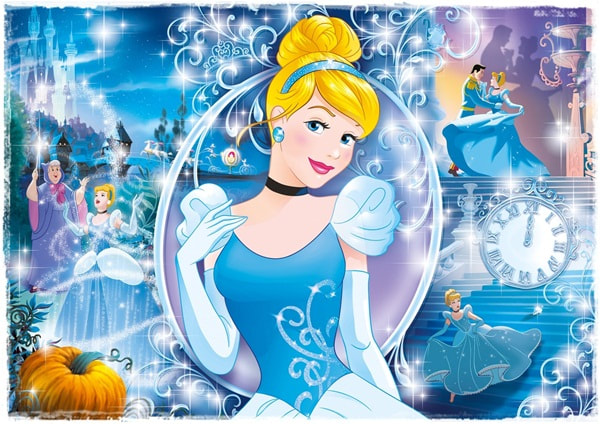 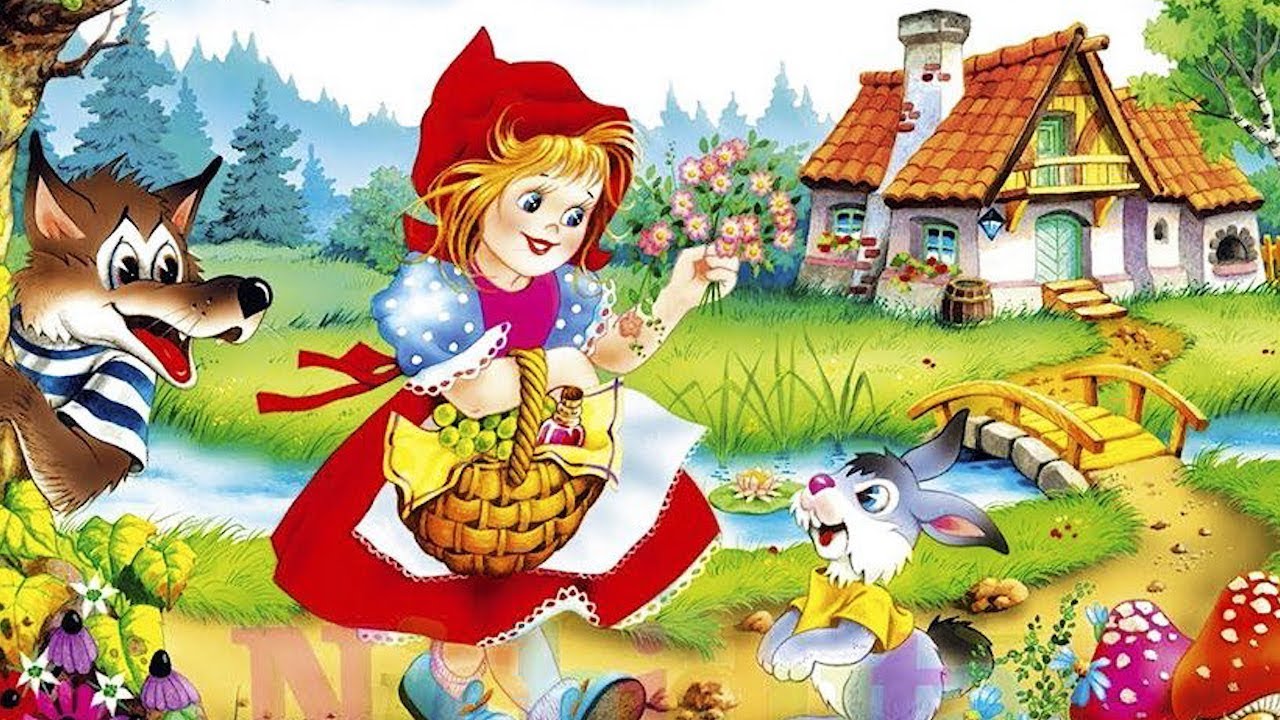 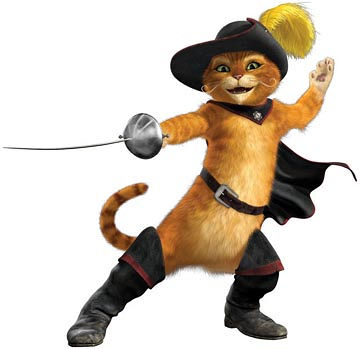 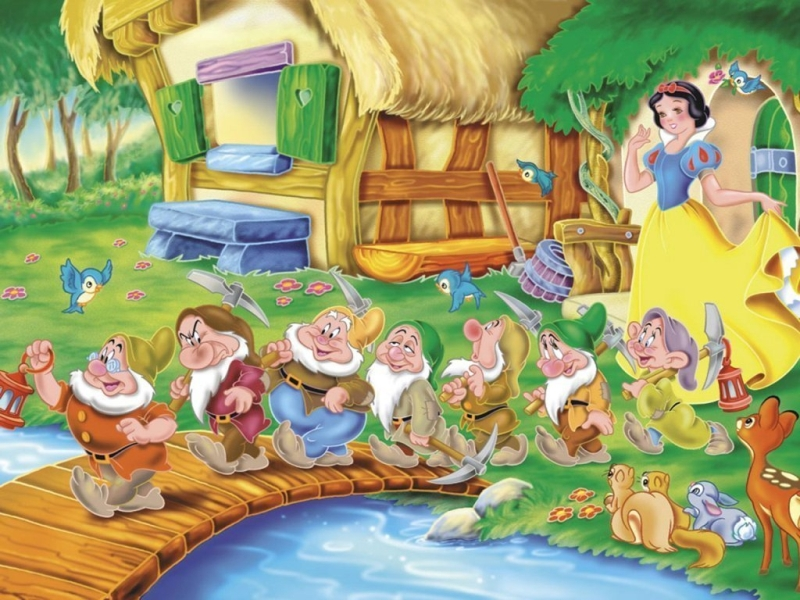 Tale
Giant
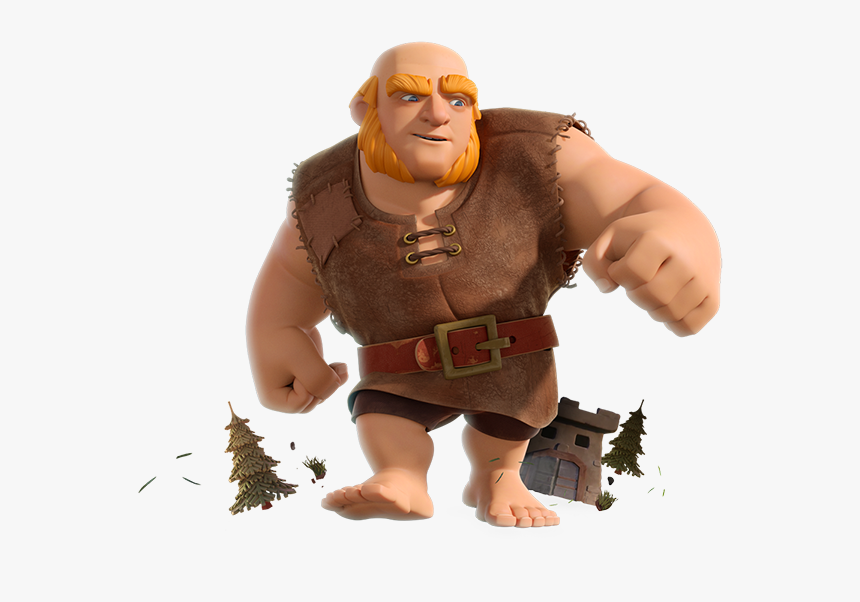 selfish
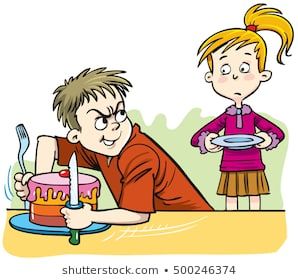 high wall
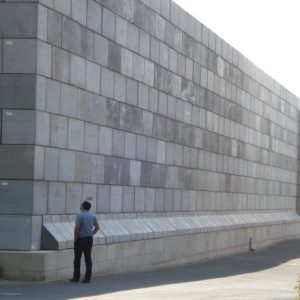 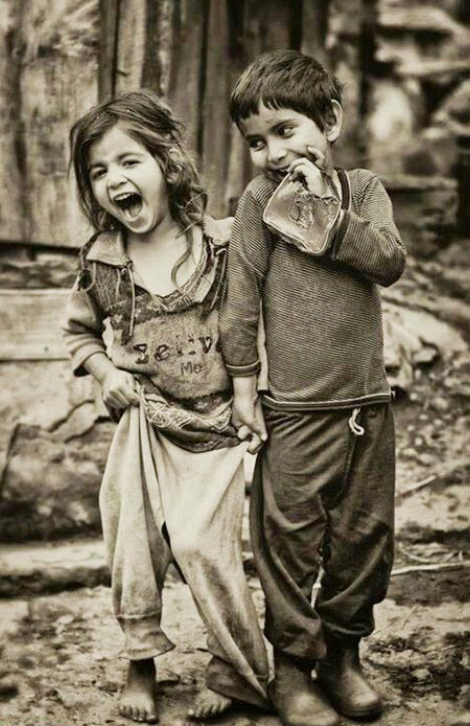 poor
hole
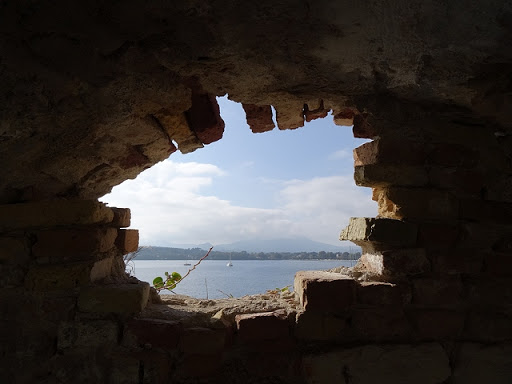 branch
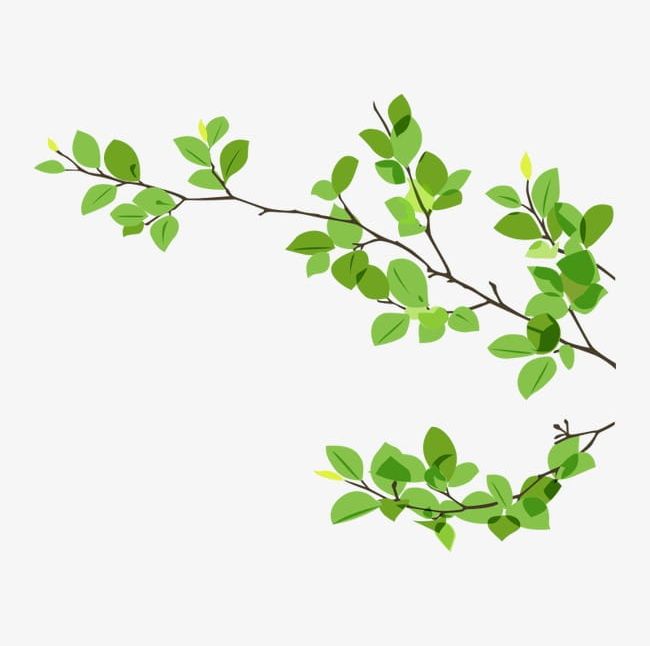 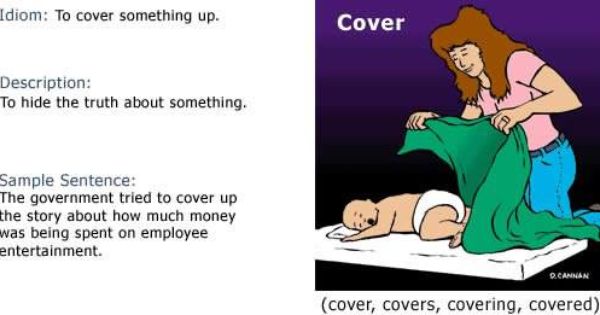 cover
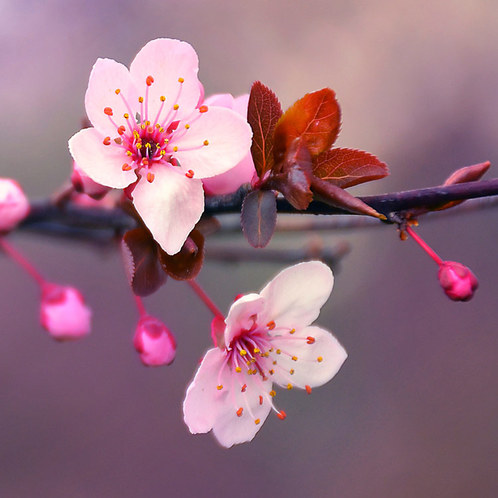 blossom
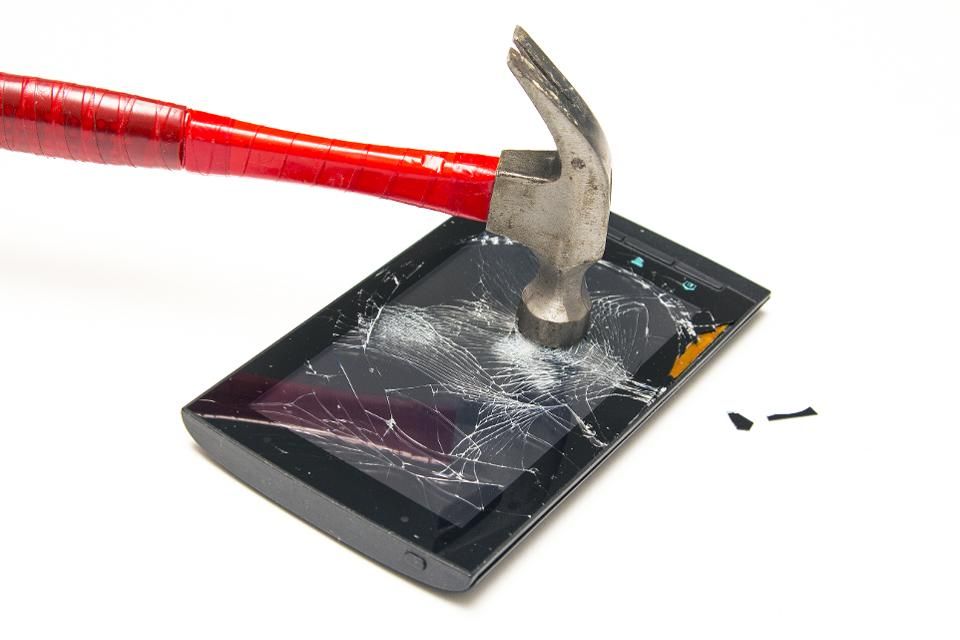 distroy
left?
right?
or
selfish
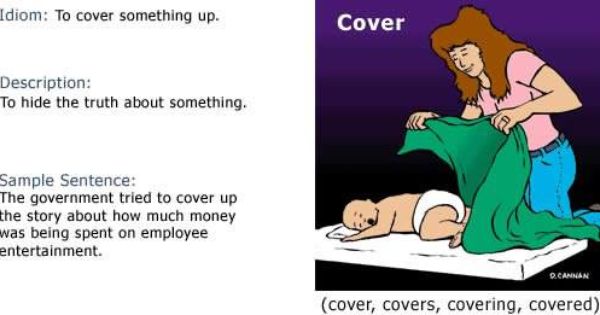 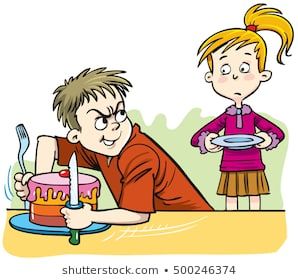 giant
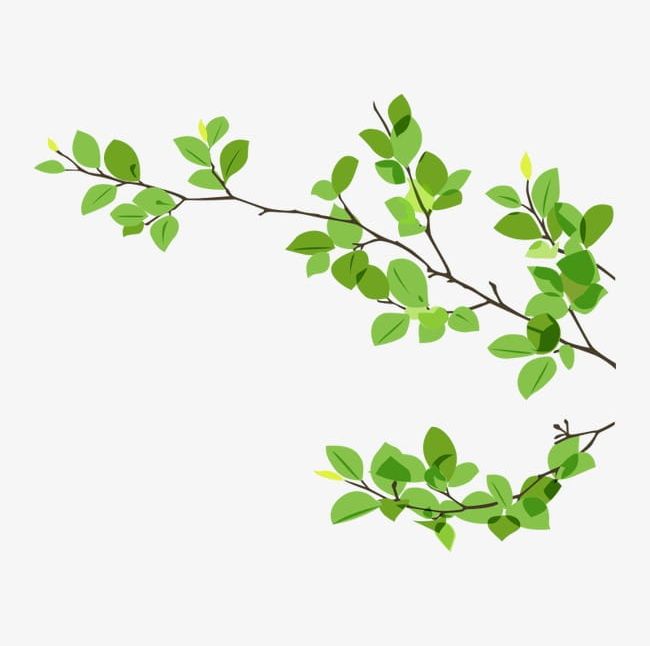 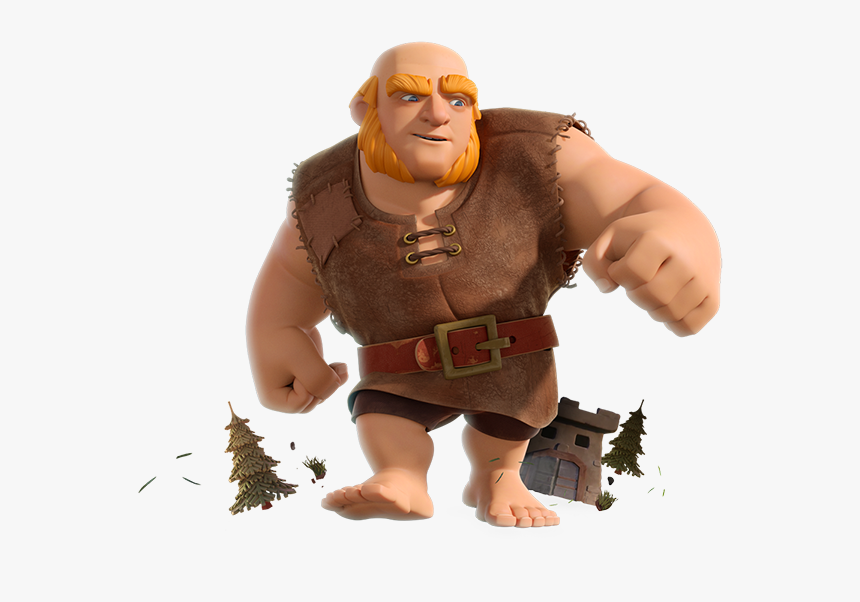 Distroy
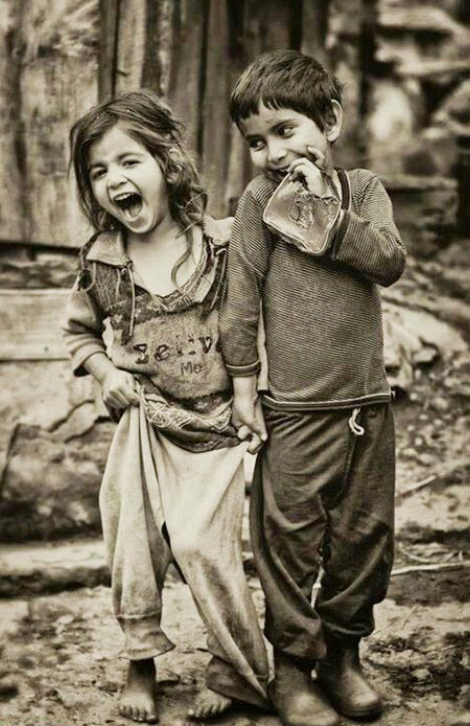 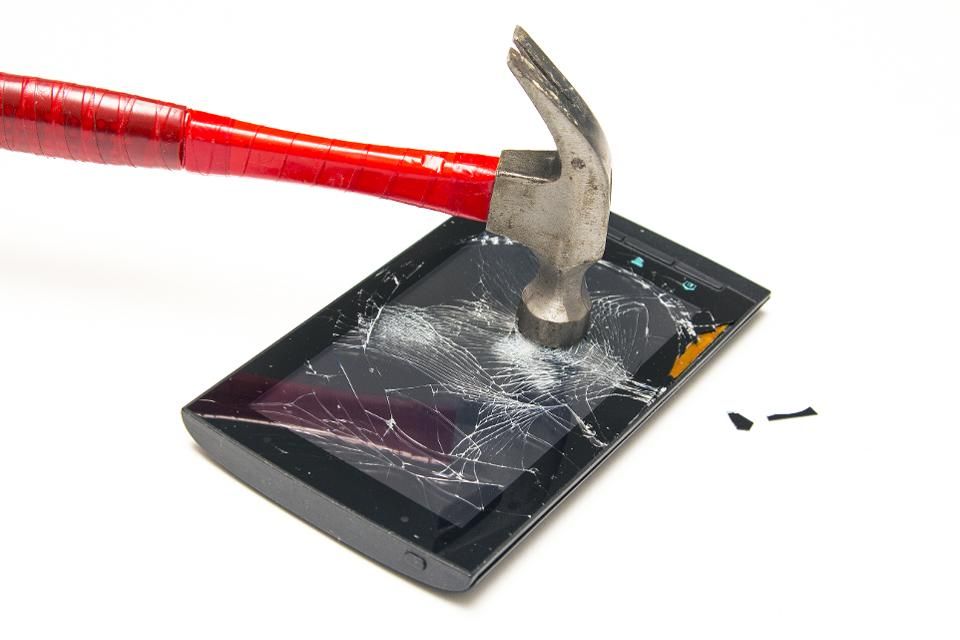 cover
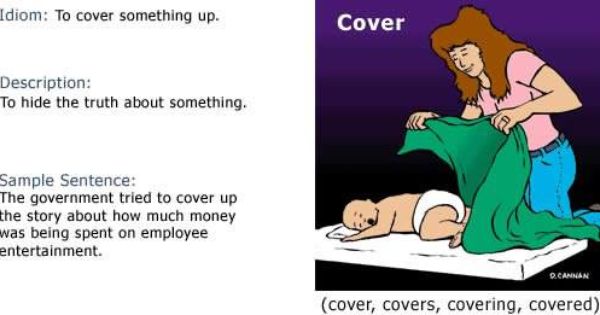 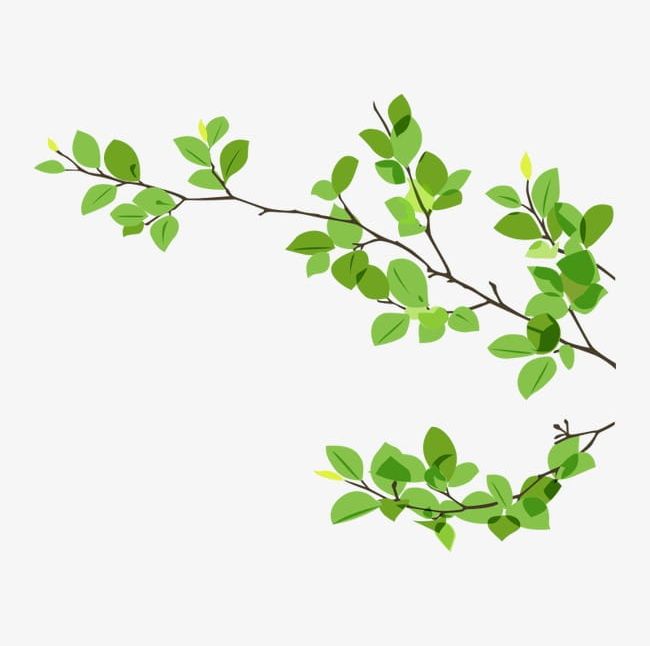 poor
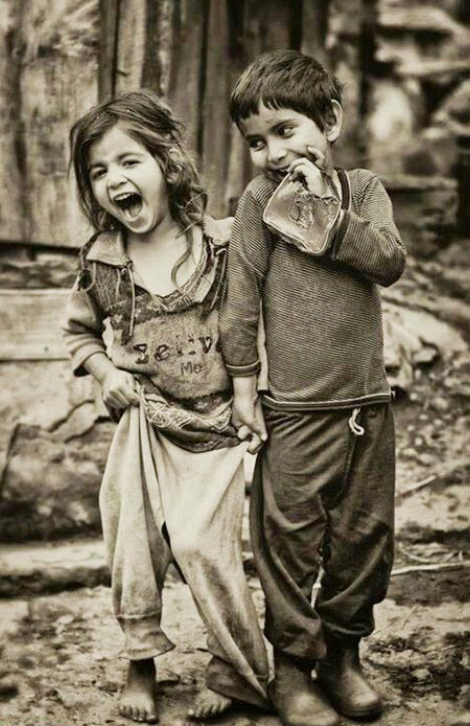 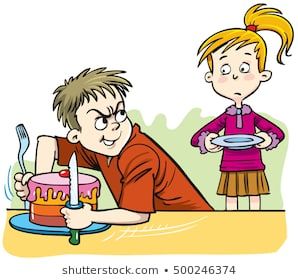 hole
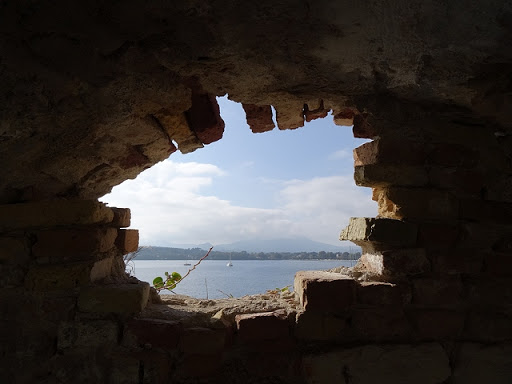 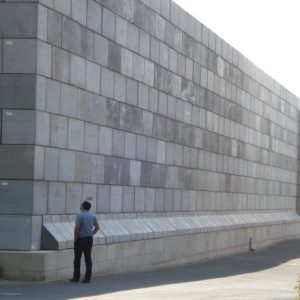 branch
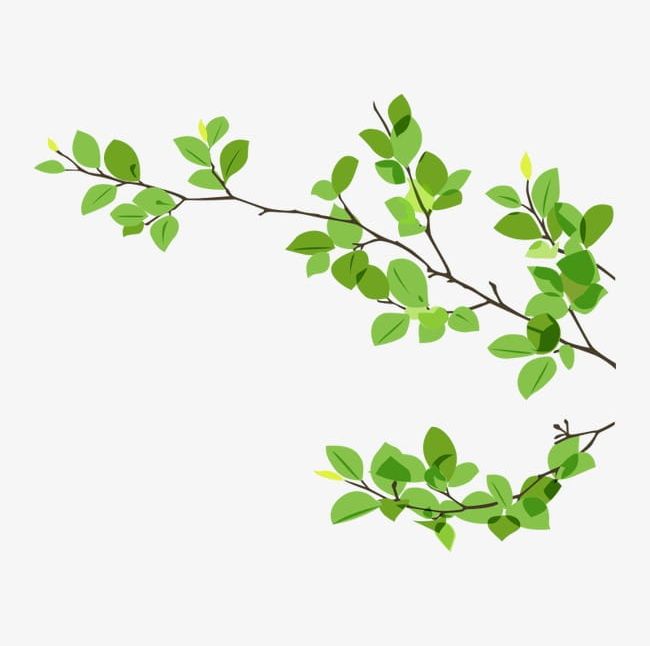 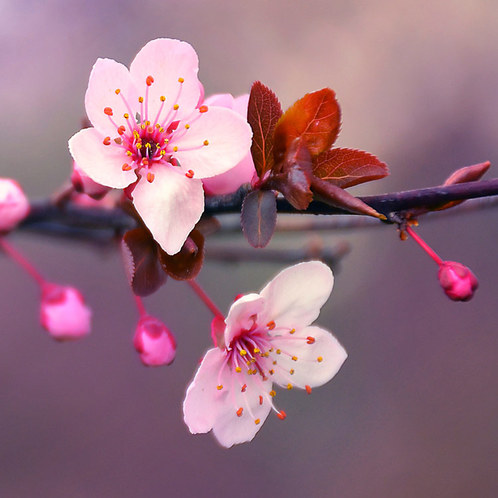 blossom
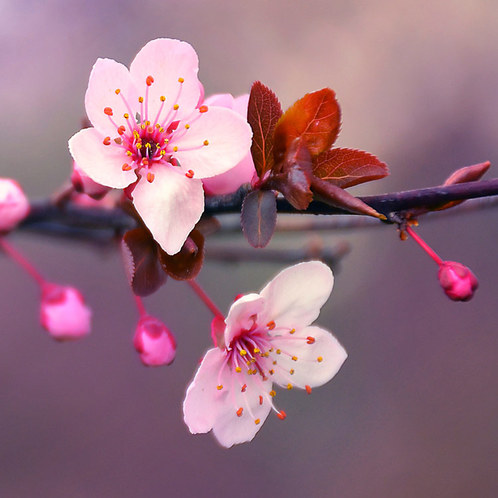 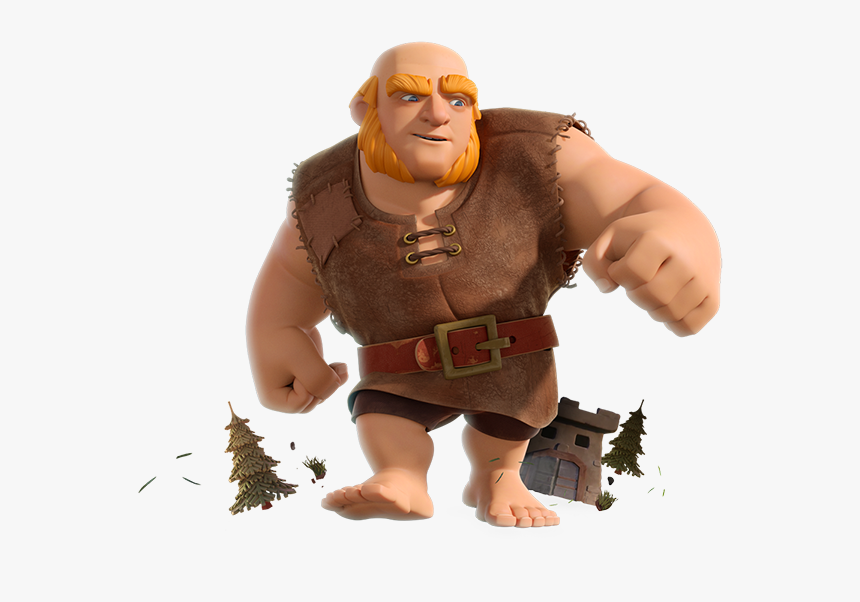 high wall
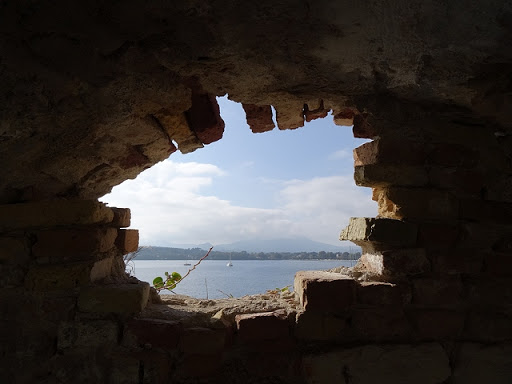 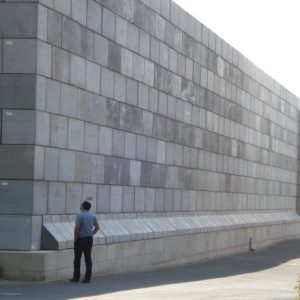 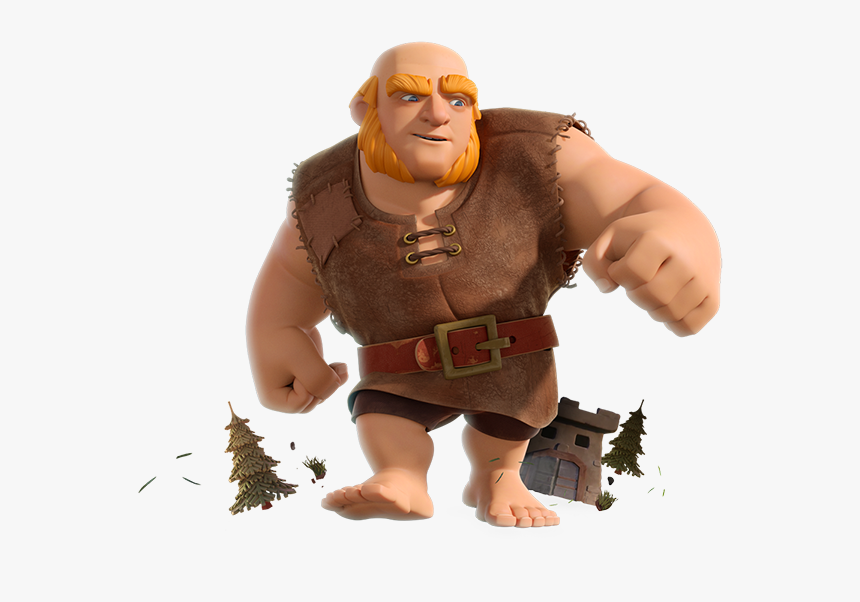 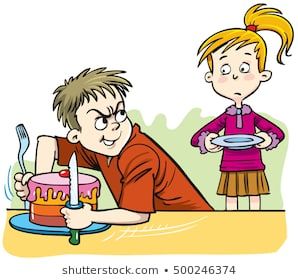 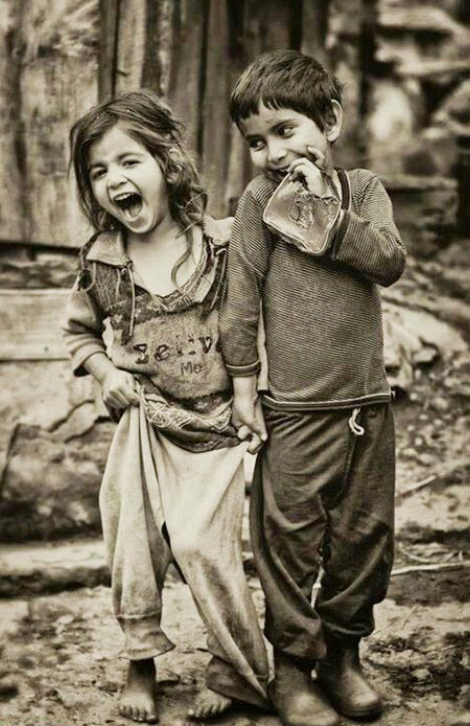 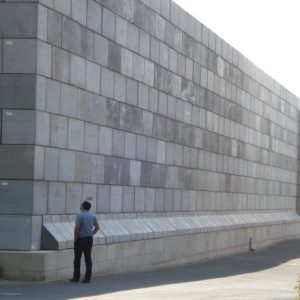 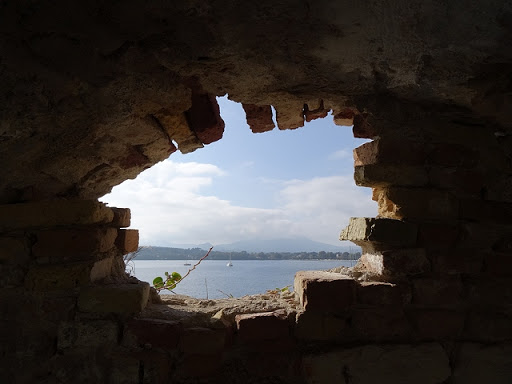 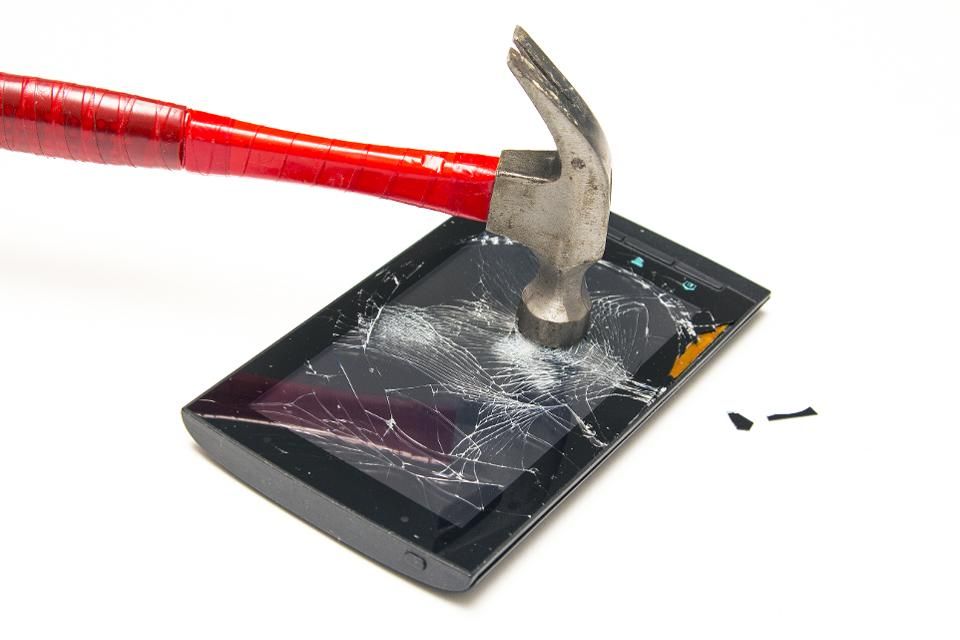 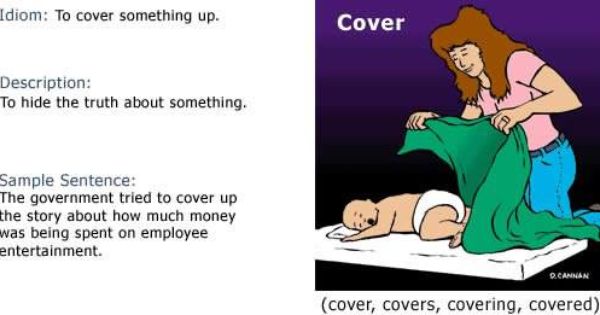 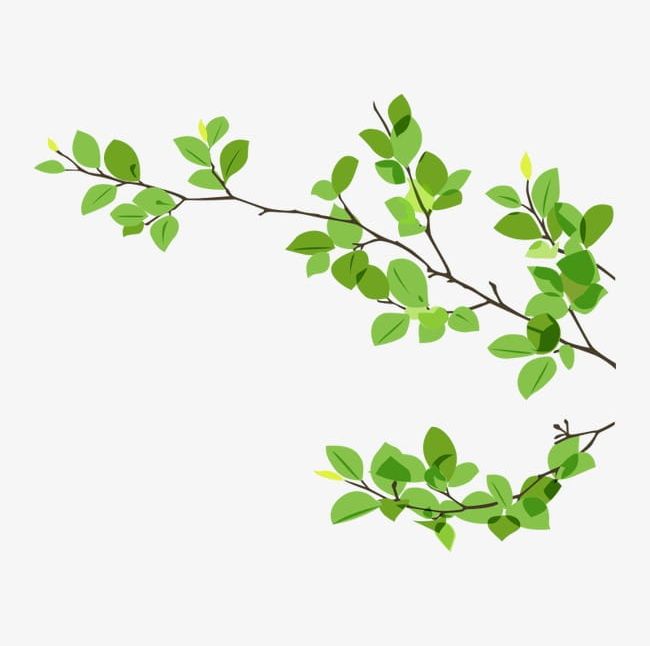 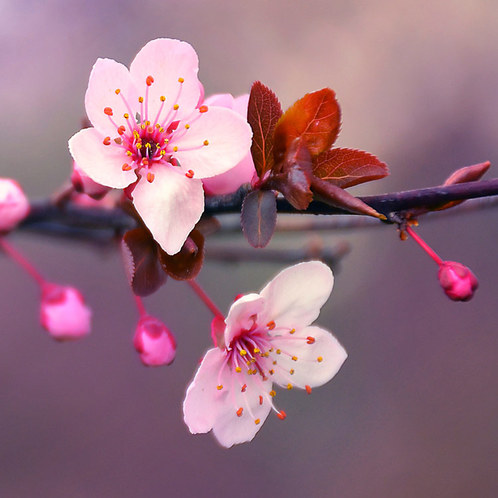 Good Job!!
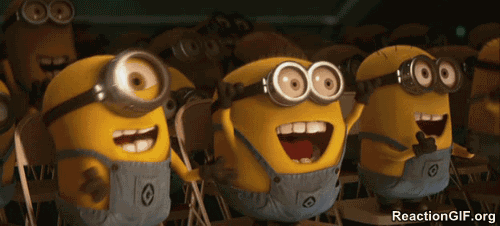